Наше творчество Средняя «Б» группаЛепка
Подготовила:
Воспитатель
Свиридова С.А.
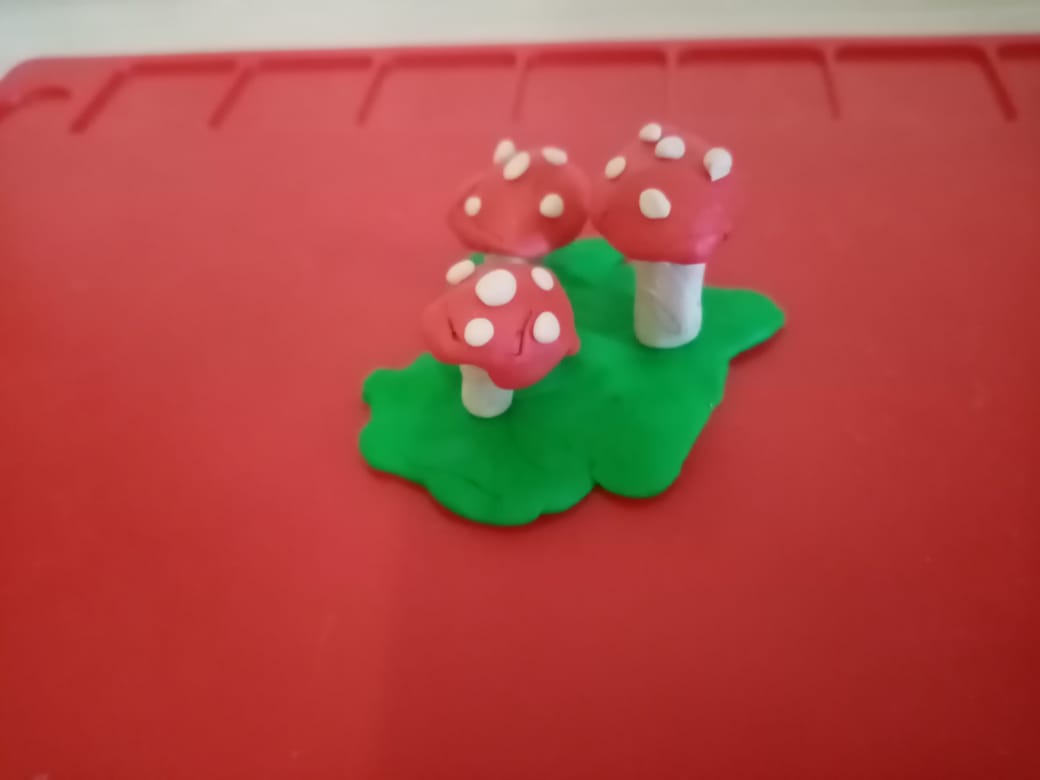 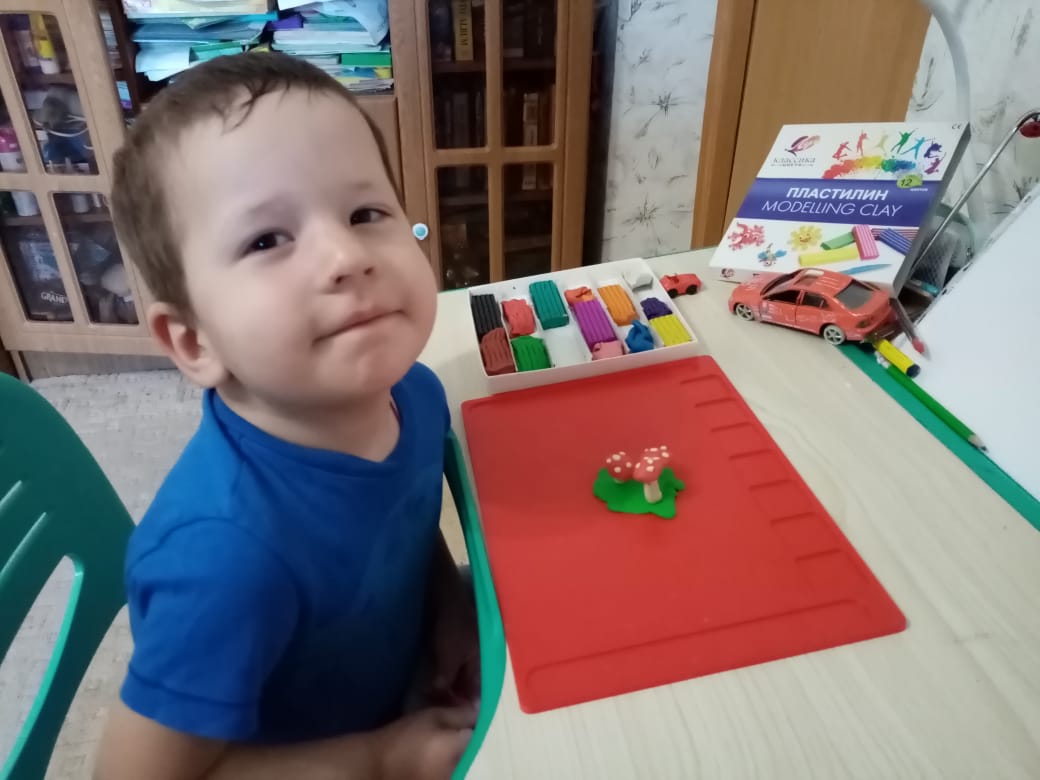 Коваленко Тимофей
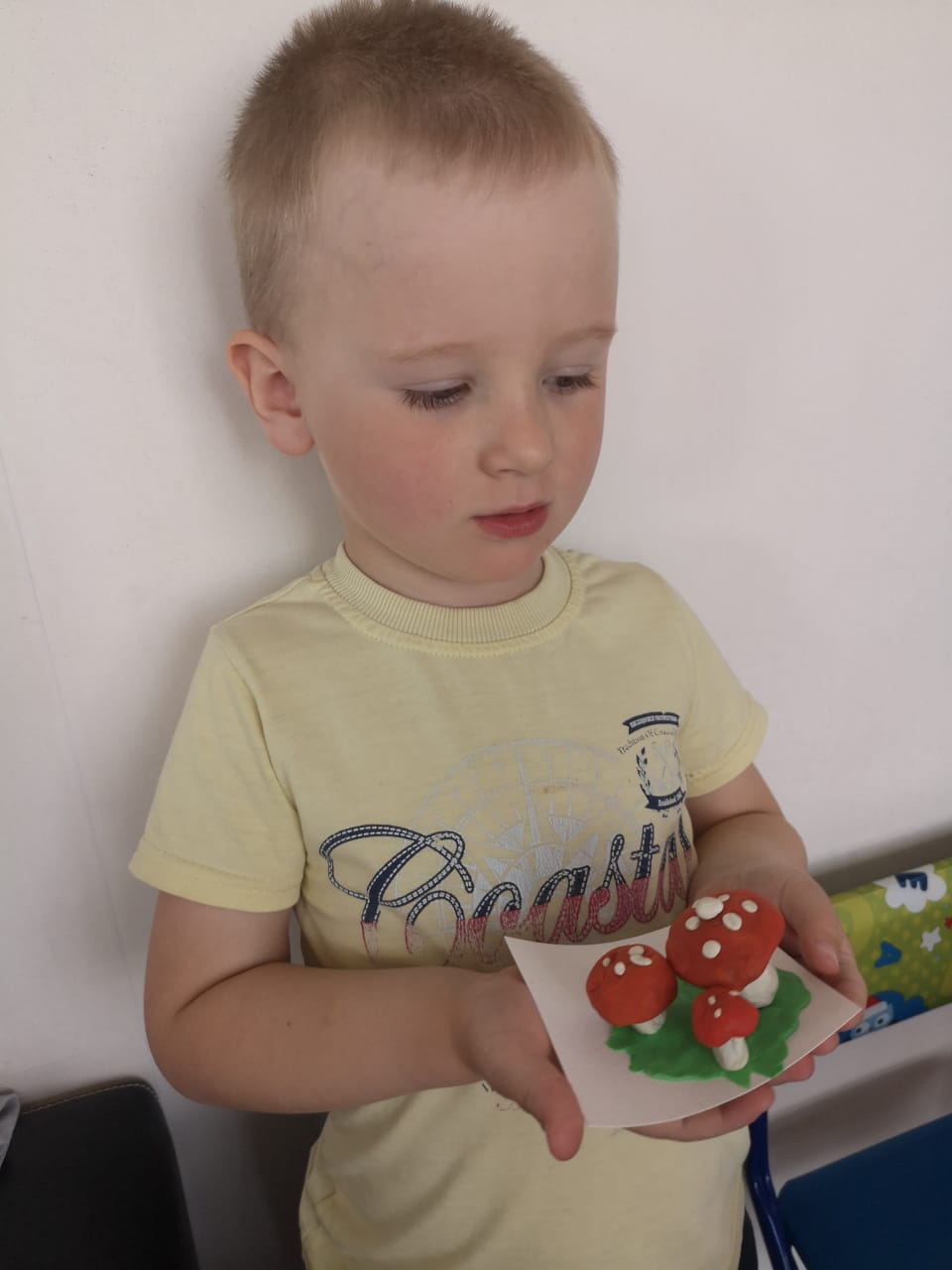 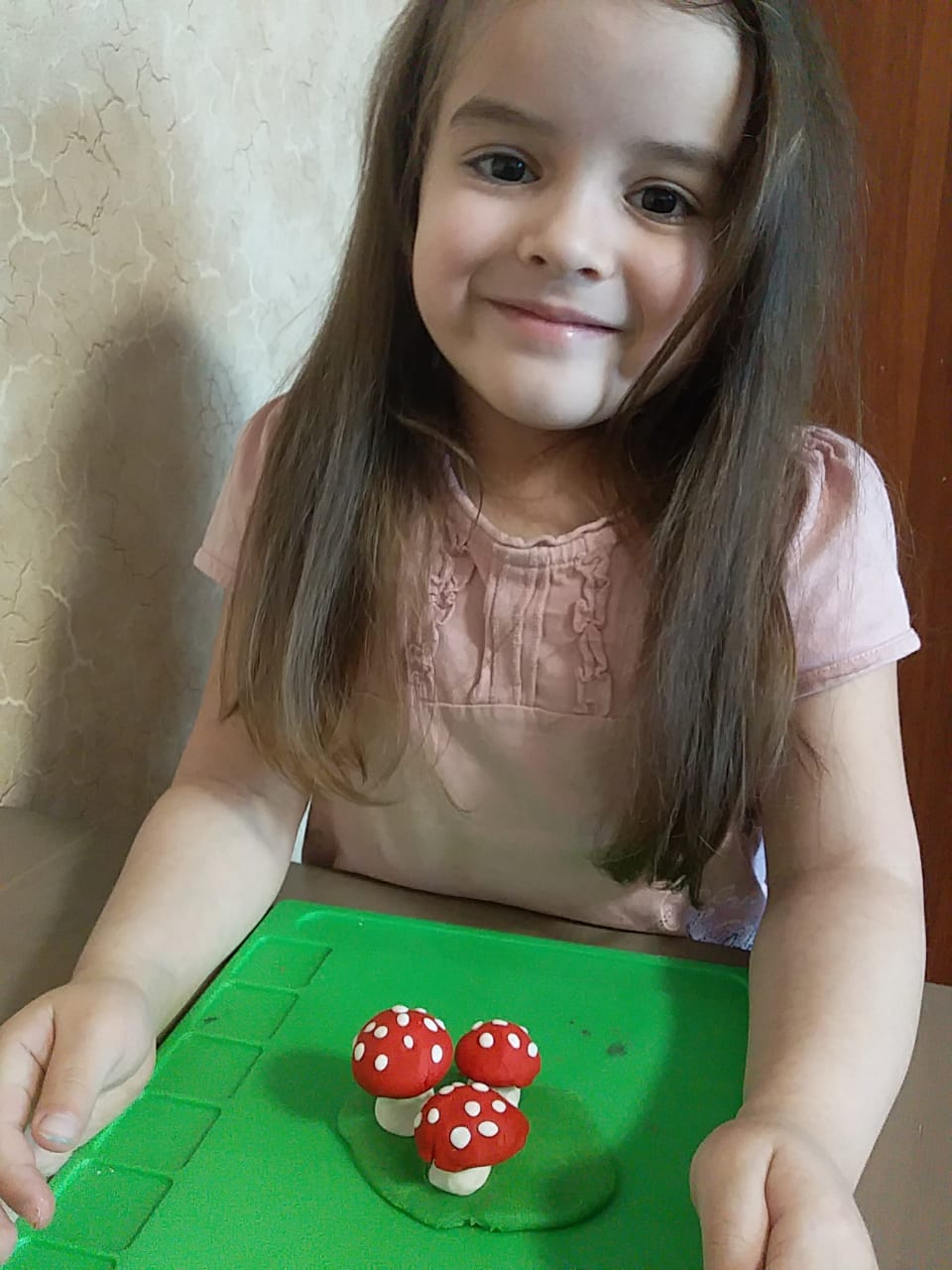 Кротов Саша
Кондякова Полина
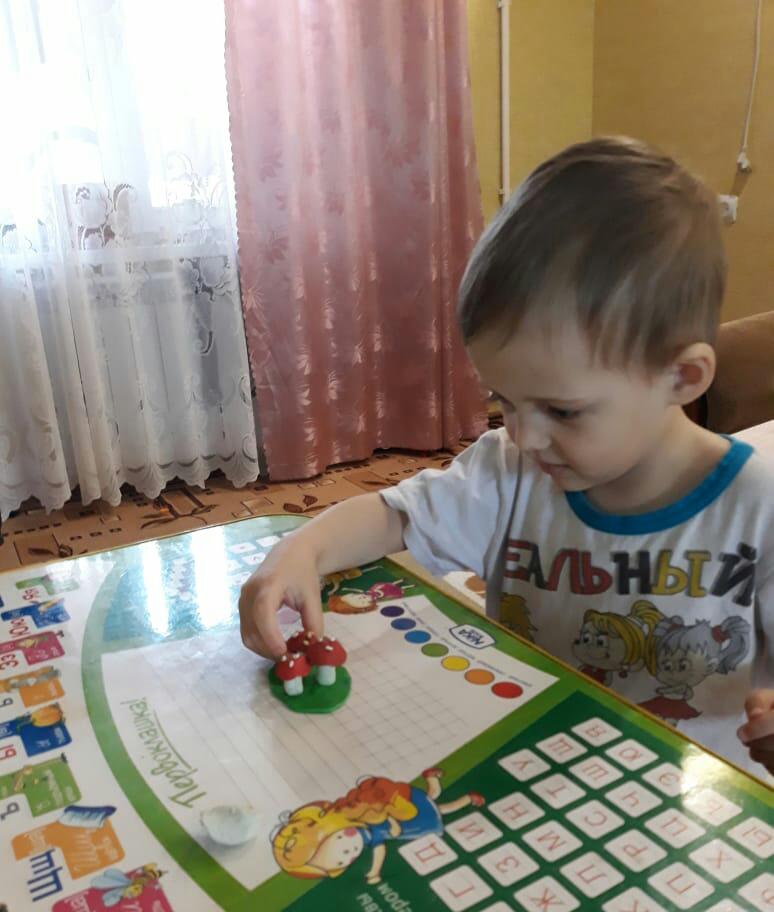 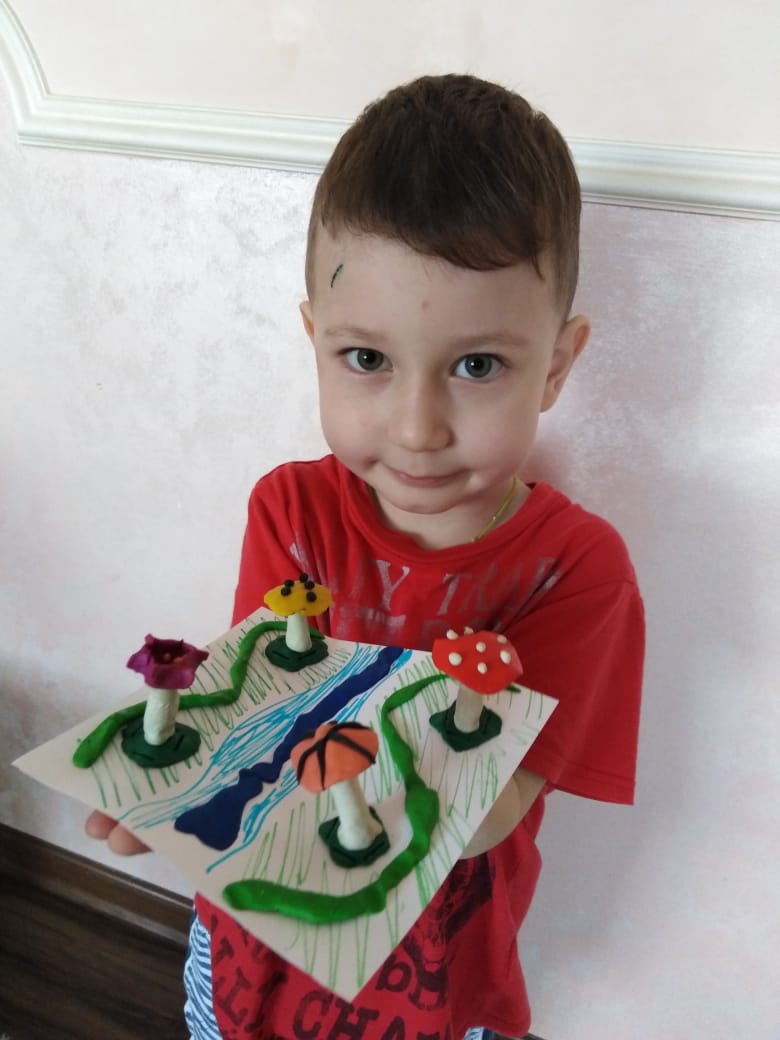 Гнездилов Денис
Бабец Марк
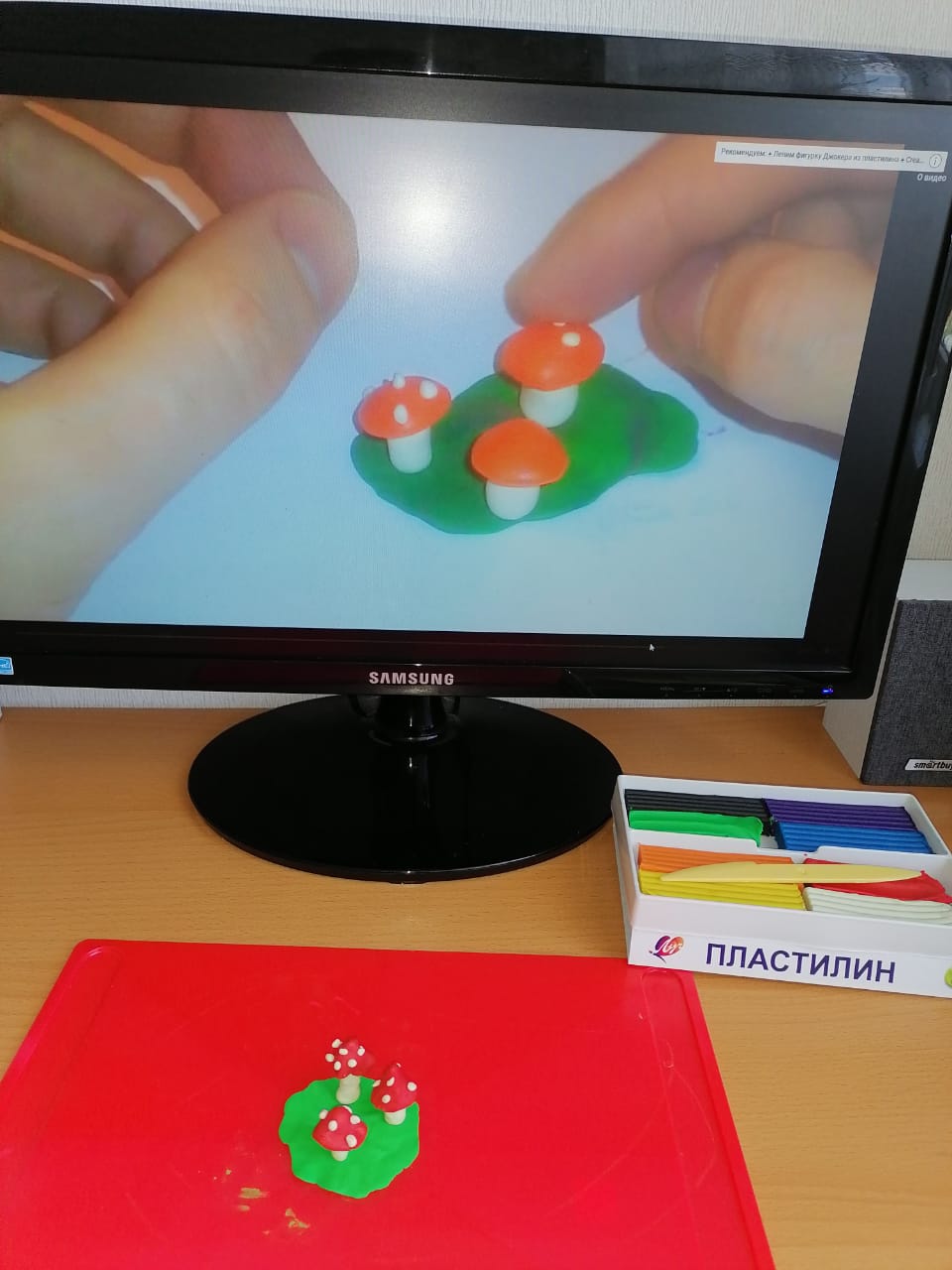 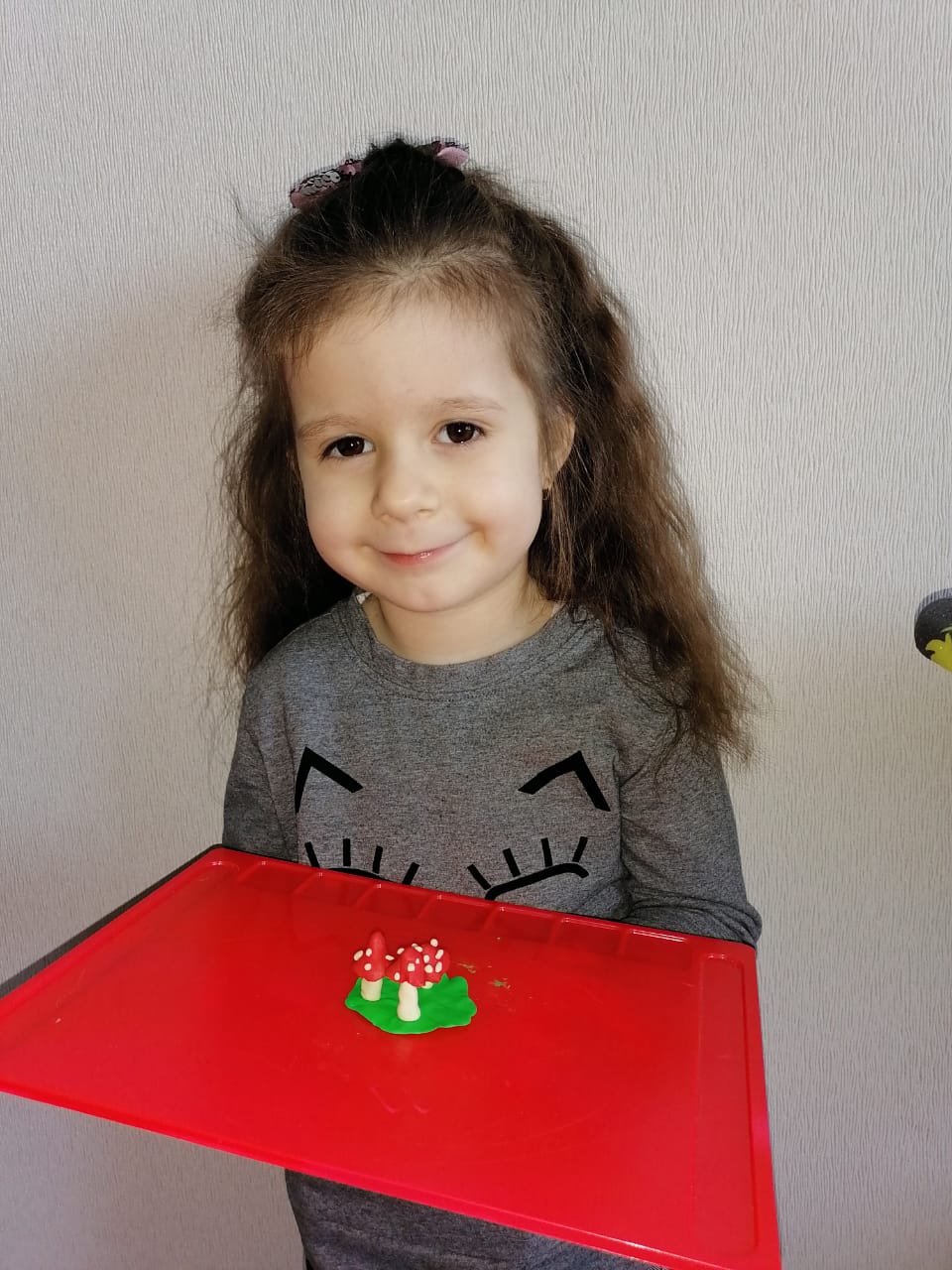 Пашкова Полина
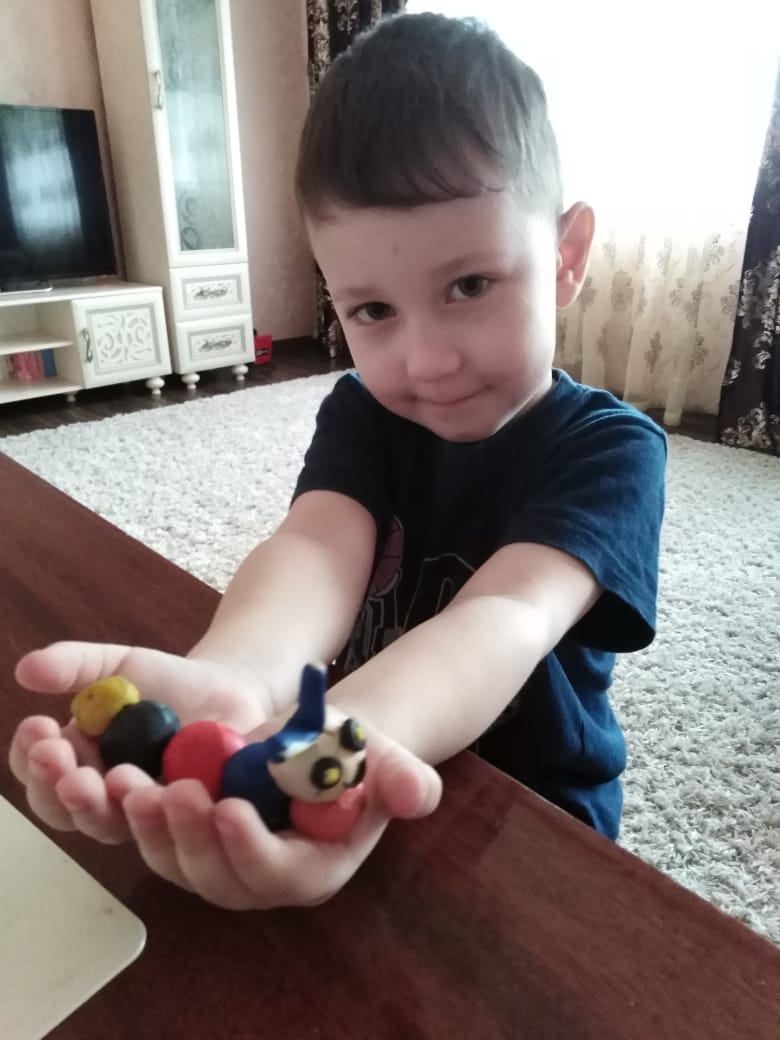 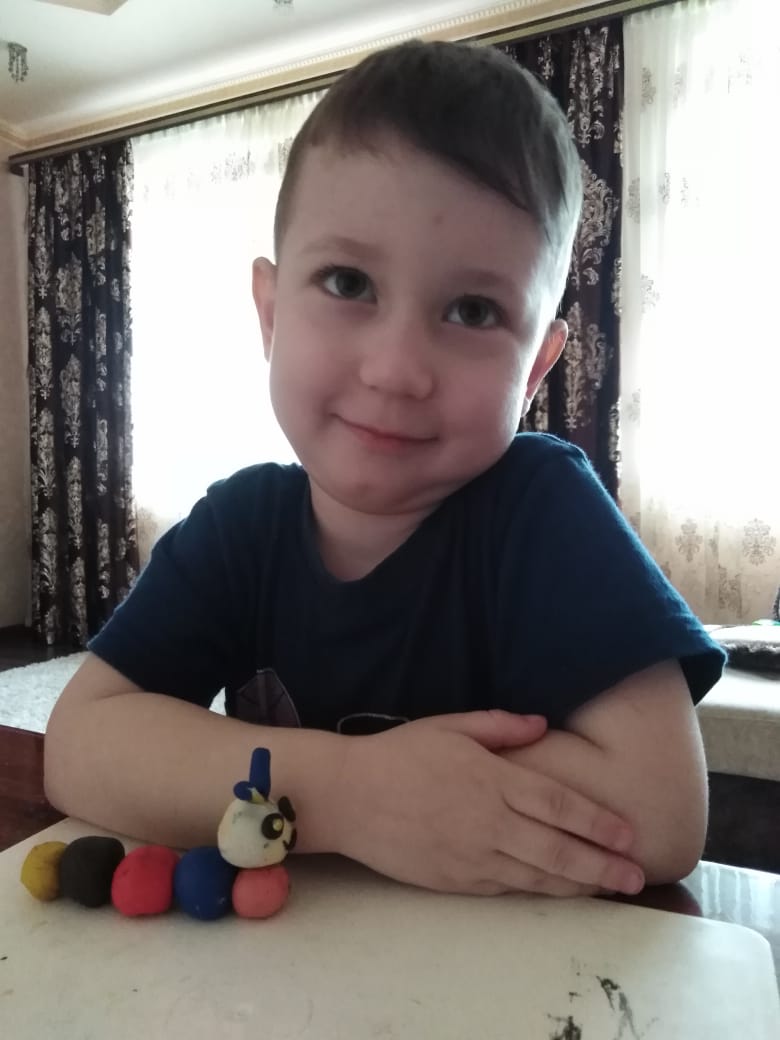 Бабец Марк
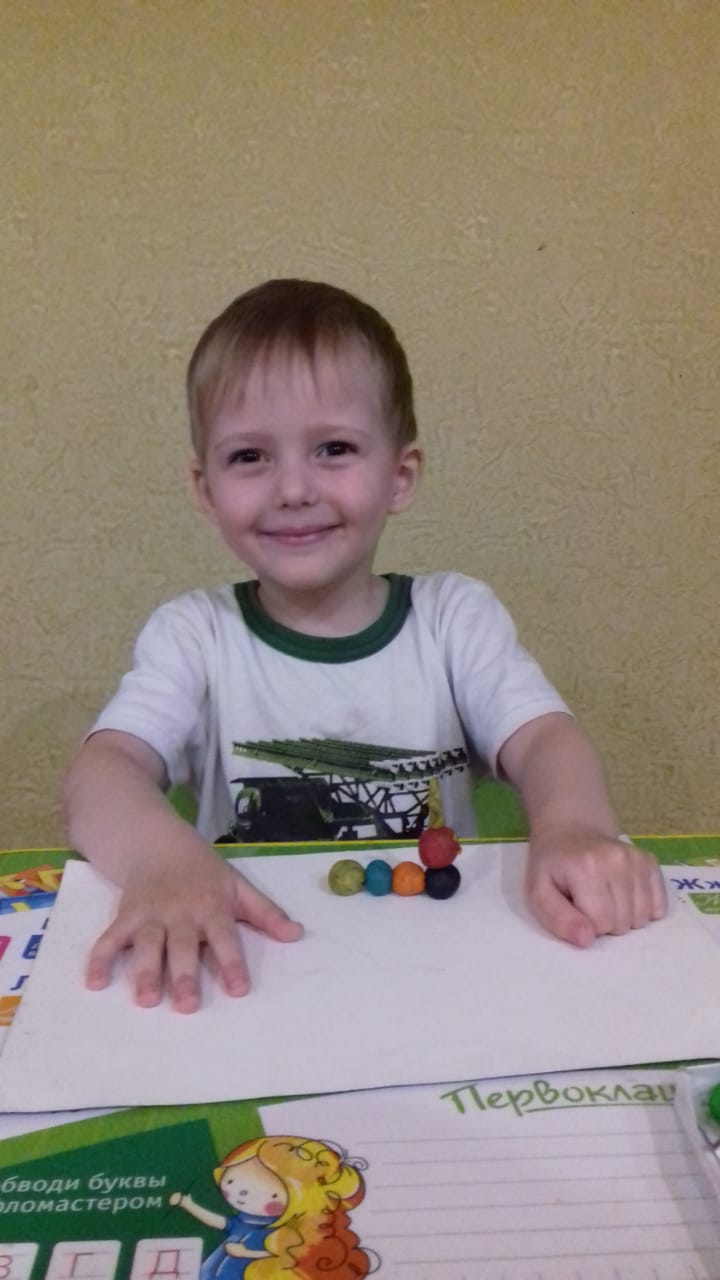 Гнездилов Денис
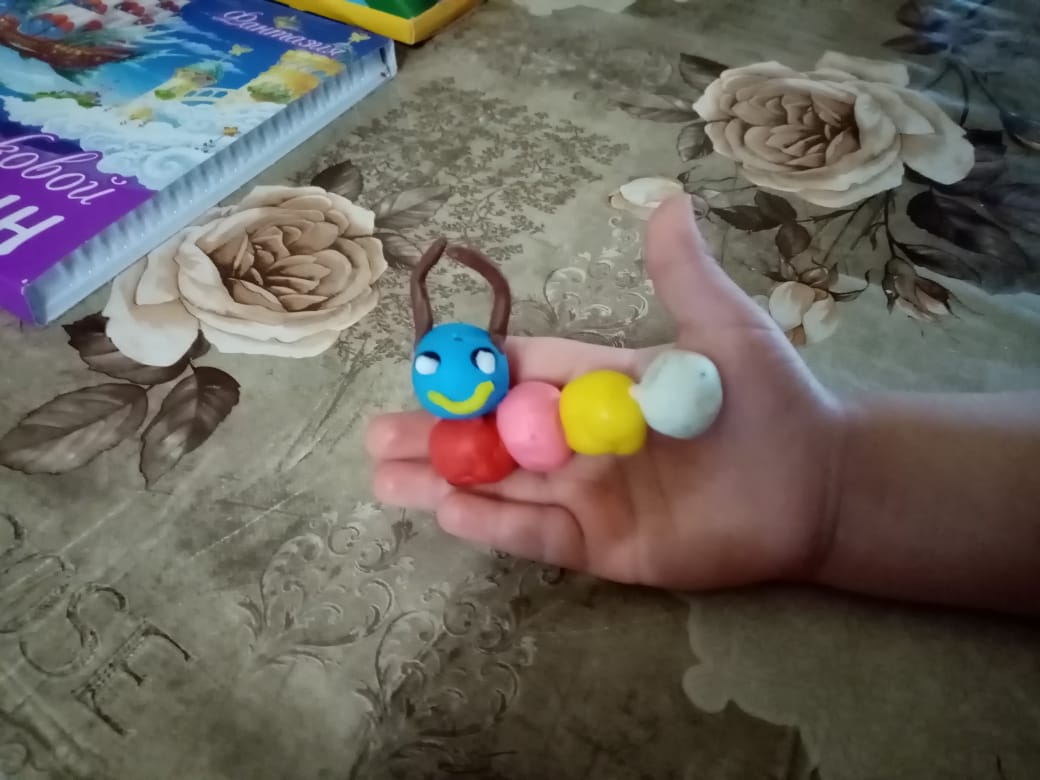 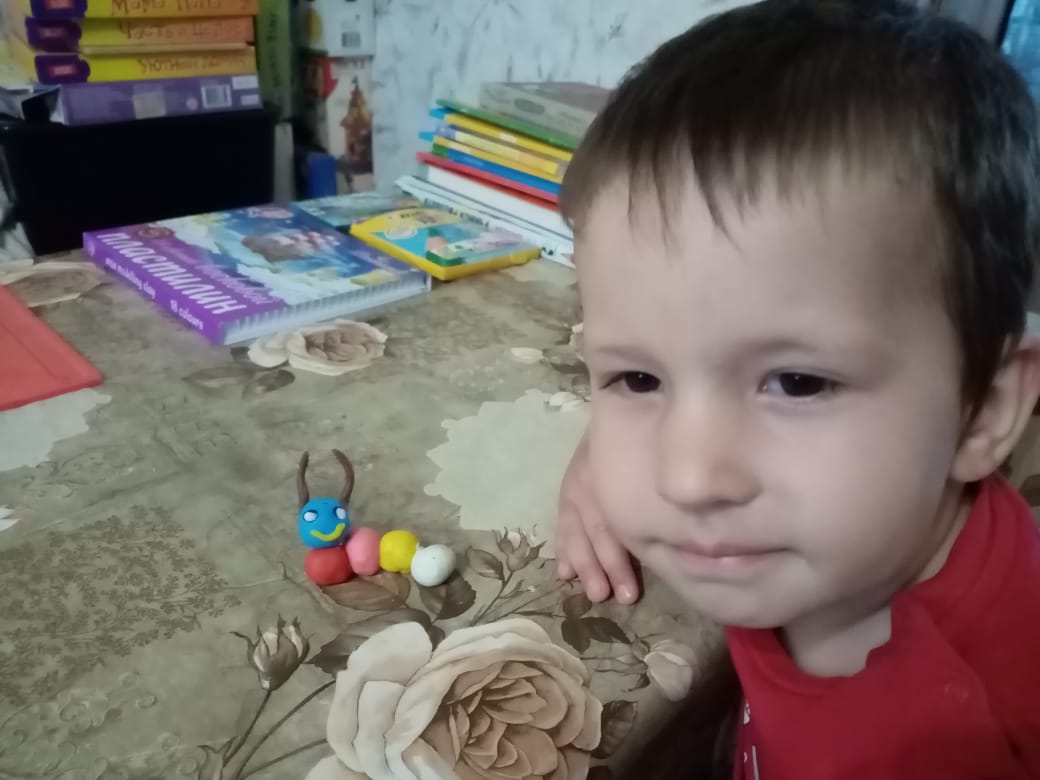 Коваленко Тимофей
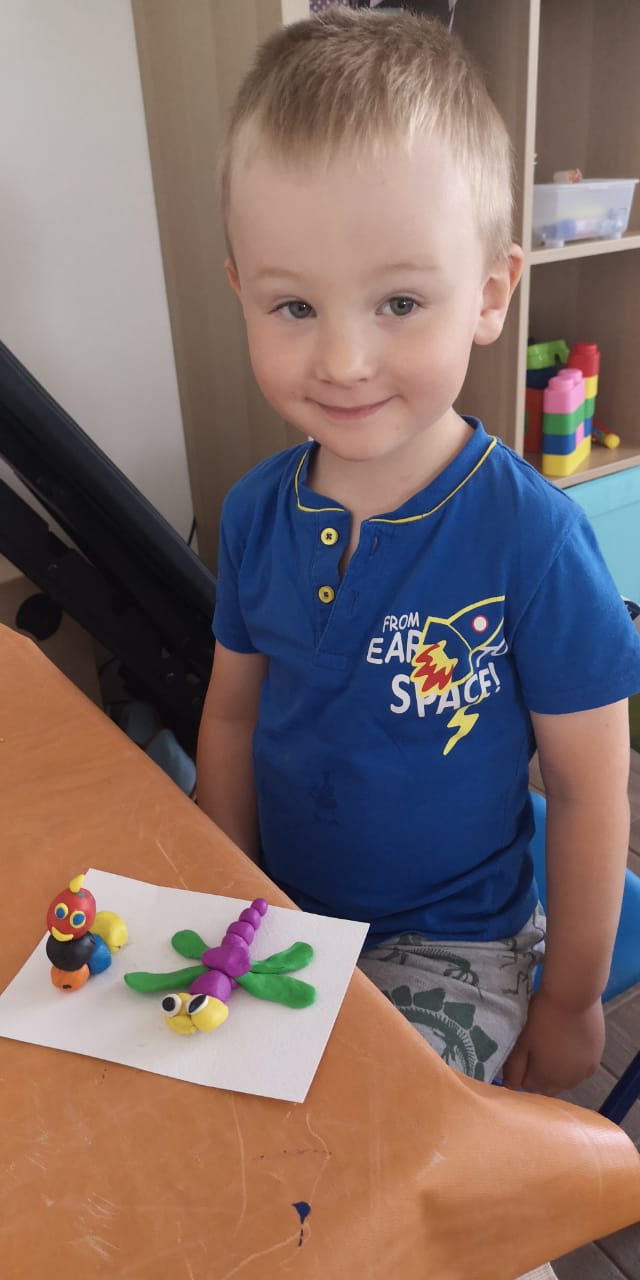 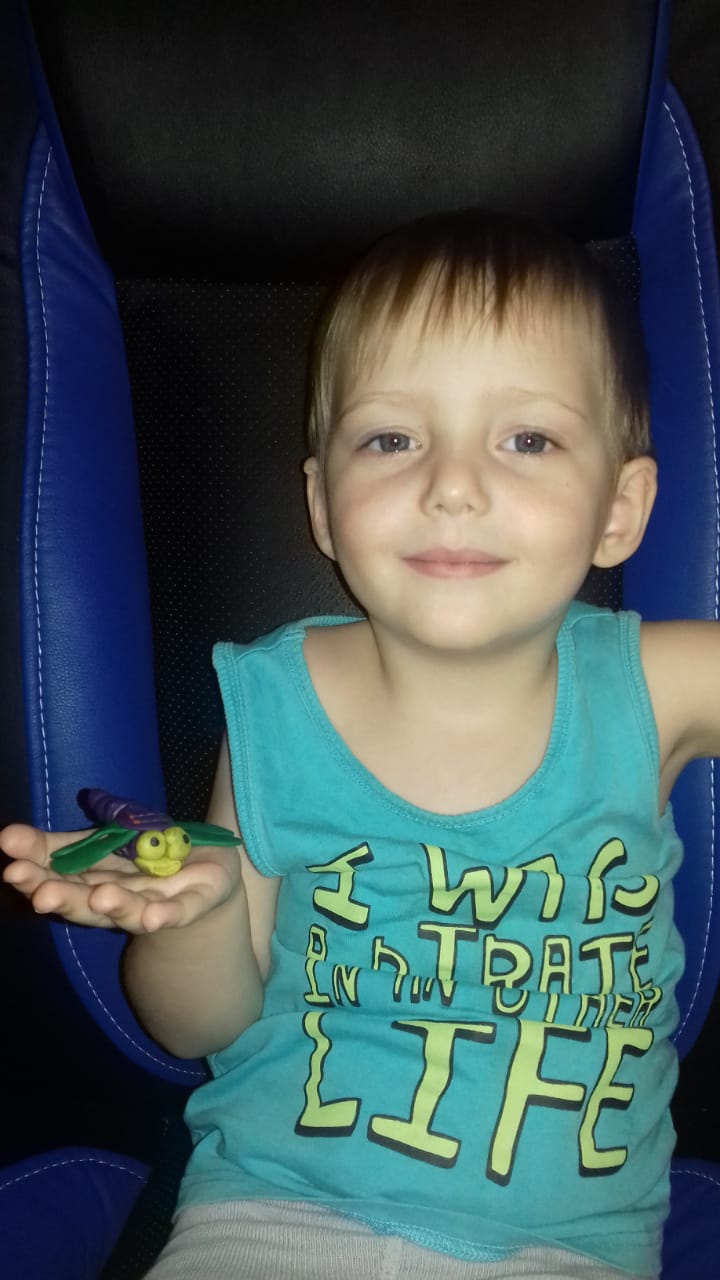 Кротов Саша
Гнездилов Денис
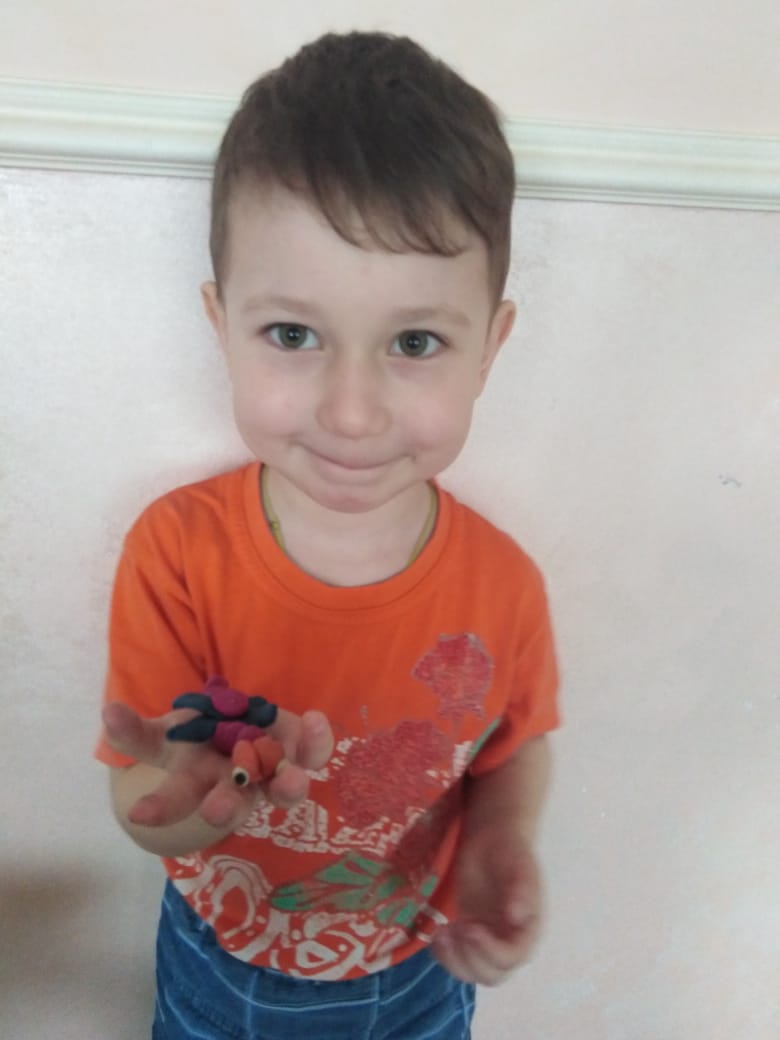 Бабец Марк
Спасибо за внимание!